Національна академія внутрішніх справКафедра теорії держави та права
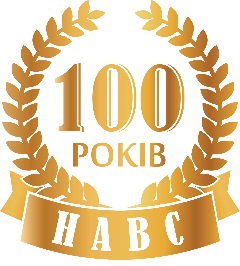 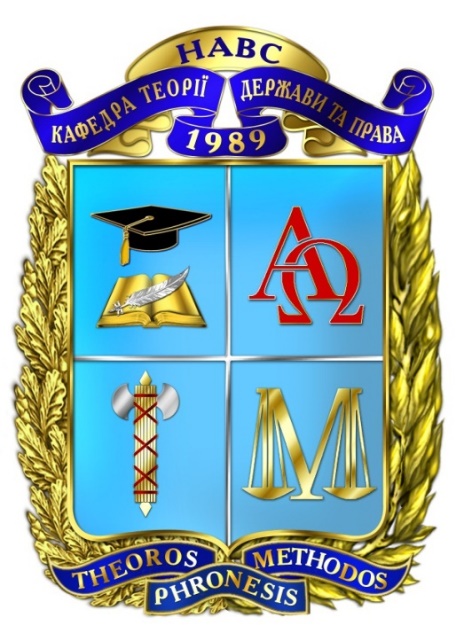 Виконали:
Кривицький Ю.В.,
Мозоль Н.І.
Київ – 2019
ТЕМА 3. ТЛУМАЧЕННЯ НОРМ ПРАВА ЯК СТАДІЯ ПРАВОЗАСТОСУВАННЯ
Навчальні питання теми
Основні терміни теми
3.1 Загальна характеристика та значення тлумачення норм права
Тлумачення складається таких процесів
3.2 Способи тлумачення норм права
3.3 Тлумачення норм права за обсягом
3.4 Види тлумачення норм права за суб’єктами (юридичною силою) та об’єктами
3.5 Функції тлумачення та акти тлумачення норм права
Список використаних джерел